Kaukolämpö 2023
Sisällysluettelo
Tilastoesitys on jaettu kolmeen osaan. Ensimmäisessä osassa esitetään tilastokuvaajia. Seuraavassa osassa on tilastoihin perustuvaa analyysiä. Kolmannessa osassa esitetään tulevaisuusskenaarioita.

Sisällys
Tilastot graafeina
Analyysi
Tulevaisuusskenaariot
2
6.11.2024
Tilastovuosi 2023
Vuosi 2023 oli kaukolämmön sähköistymisen vuosi.
Polttoon perustumaton tuotanto kasvoi kokonaisuudessaan noin 40% vuodesta 2022.
Polttoon perustumaton tuotanto, erityisesti lämpöpumppujen ja sähkökattiloiden tuotanto, kasvanee lähivuosina voimakkaasti.
Polttoaineiden saanti alkoi palautua vuoden 2022 poikkeusvuosista, jolloin Ukrainan sota alkoi ja Venäjän polttoaineiden tuonti lopetettiin.
Maakaasun saatavuus parani vuonna 2023, mikä vähensi öljyn ja kivihiilen käyttöä kaukolämmön tuotannossa. Myös energiapuulla korvattiin kivihiiltä ja turvetta.
Polttoaineiden hinnat kuitenkin pysyivät edelleen korkeina.
Vuosi 2023 oli keskimäärin hieman normaalivuotta (1991-2020 keskiarvoa) lämpimämpi. Kuukausilämpötilat erosivat kuitenkin keskimääräisestä vuodesta. 
Tammi-, helmi- ja kesäkuukaudet olivat normaalia lämpimämpiä, mutta maaliskuu ja loppuvuosi olivat normaalia kylmempiä.
3
6.11.2024
Tilastot graafeina
Tilastotietoja 2023
Kaukolämpöverkot Suomessa
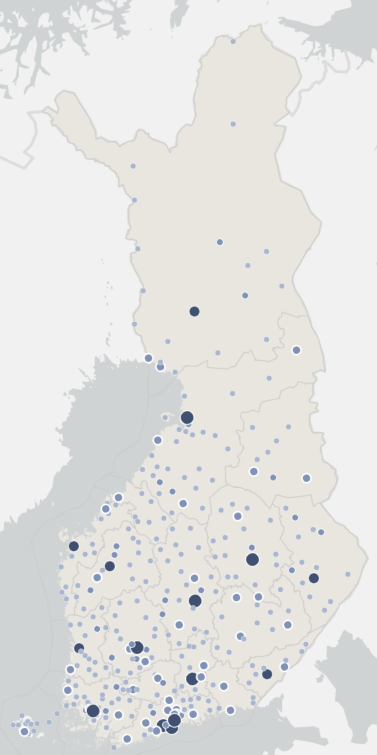 45 % markkinaosuus*
~3 mrd. EUR myydyn lämmön arvo veroineen
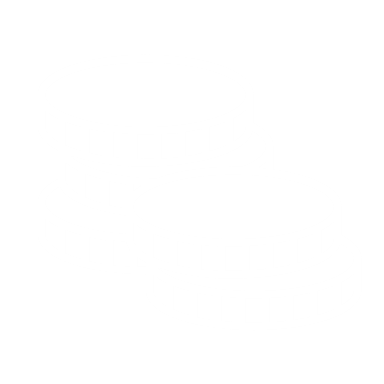 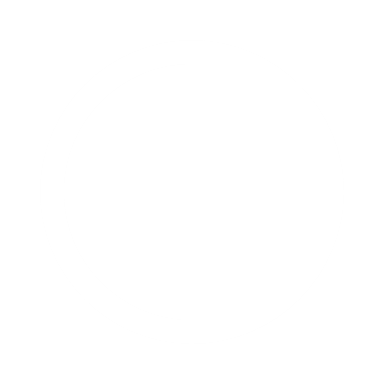 ~16 500 km
kaukolämpöverkkoja
~10,1 snt/kWh
keskimääräinen hinta veroineen
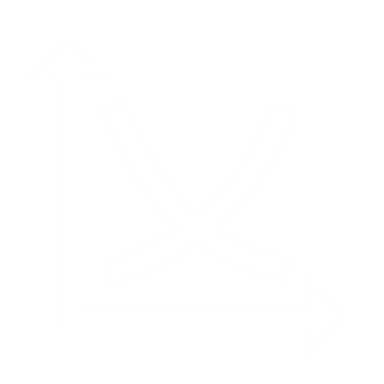 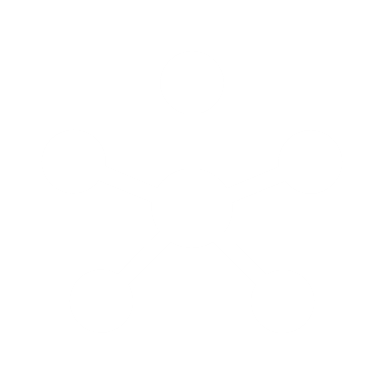 ~33 TWh
myytyä energiaa vuosittain
~3,0 milj. ihmistä
asuu kaukolämmitetyissä taloissa
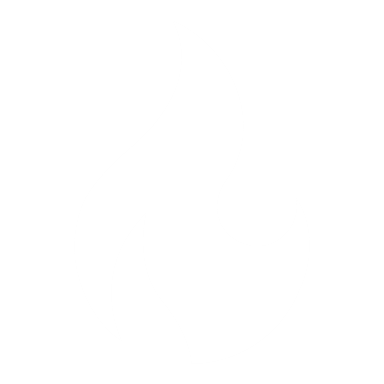 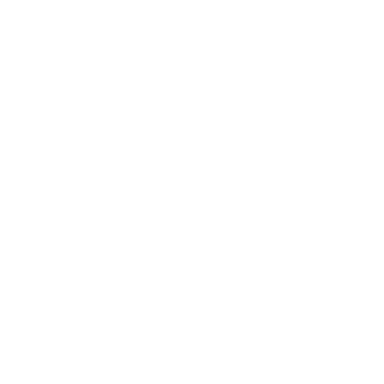 *lämmityksen markkinaosuus asuin- ja kerrostaloissa
5
6.11.2024
Lämmityksen markkinaosuudet 2022 Asuin- ja palvelurakennukset
Lämpöpumppulämpö: lämpöpumpuilla ympäristöstä (maasta, ilmasta tai vedestä) talteenotettu energia, jota käytetään rakennusten lämmitykseen. 
Lämpöpumppujen sähkö: arvioitu lämpöpumppujen käyttämä sähkö.
Sähkölämpö: sisältää myös lämmönjakolaitteiden käyttämän sähkön sekä kiukaiden sähkön. 
Puun pienkäyttö: sisältää myös kiukaiden käyttämän puun.
Lähde: Tilastokeskus, Energia 2023 –taulukkopalvelu, Taulukko 7.2
6
6.11.2024
Kaukolämmön käyttö ja asiakkaiden sopimusteho
7
6.11.2024
Kaukolämmön mitattu ja lämpötilakorjattu käyttö
Kaukolämmön käyttö 33,2 TWh (v. 2023)
lämpötilakorjattuna 33,8 TWh
Lämpötilakorjattu lämmön käyttö laski edellisvuodesta 0,3 %
8
6.11.2024
Asiakkaiden lukumäärä ja kaukolämpöverkon johtopituus
9
6.11.2024
Lämpöindeksin kehitys kaukolämmitetyissä rakennuksissa
Lämpöindeksi kertoo, kuinka paljon tilojen ja käyttöveden lämmittämiseen on käytetty energiaa rakennustilavuutta tai pinta-alaa kohden.
Lämpöindeksi on normeerattu vastaamaan vertailukautta 1991-2020
10
6.11.2024
Kaukolämmön hankinta ja yhteistuotannon osuus
11
6.11.2024
Kaukolämmön hankinta sekä kaukolämmön ja siihen liittyvän sähkön tuotantoon käytetyt polttoaineet
12
6.11.2024
Kaukolämmön hankinnan energialähteet 2023 polttoaineluokittain
Hiilidioksidineutraali* 70 prosenttia
Uusiutuvat + lämmön talteenotto + sähkökattiloiden sähkönkulutus
Fossiiliset tuontipolttoaineet 17 prosenttia
*Hiilidioksidineutraaleiksi energialähteiksi on laskettu ne energialähteet, joiden hiilidioksidivaikutusta ei raportoida lämmön tuotannossa. Bioenergian ilmastovaikutus lasketaan maankäyttösektorilla ja kaukolämmöntuotantoon käytetyn sähkön päästöt sähköntuotannossa.
Jäte sisältää yhdyskuntajätteen, kierrätyspolttoaineet, purkupuun, kyllästetyn puun, muovijätteet ja vaaralliset jätteet. 
Jätteen bio-osuus on 54 % ja fossiilinen osuus 46 %.
Muu biomassa: Muut bioperäiset polttoaineet
Muut: Höyry, vety
13
6.11.2024
Kaukolämmön hankinnan energialähteet 2023 polttoaineittain
14
6.11.2024
Kaukolämmön hankinnan energialähteet 2023 ja 2022
Lämmön talteenotto: muuten hyödyntämättä jäävä lämpöenergia, esimerkiksi lämmön talteenotto jätevedestä, savukaasuista, kaukojäähdytyksen paluuvedestä.
Jäte: sisältää yhdyskuntajätteen, kierrätyspolttoaineet, purkupuun, kyllästetyn puun, muovijätteet ja vaaralliset jätteet. 
Muu biomassa: muut bioperäiset polttoaineet
Muut: höyry, vety
15
6.11.2024
Sähkökattiloiden tuottama lämpö
Sähkökattiloilla korvataan polttoaineiden käyttöä kun sähkön hinta on edullista.
Sähkökattiloiden rinnalla on yleensä lämpövarasto.
16
6.11.2024
Kaukolämmön hankinnan energialähteet 1990-2023
Biomassa, hukkalämmöt ja sähkökattilat ovat korvanneet fossiilisia polttoaineita kaukolämmön tuotannossa. 
Biomassan käyttö on 2,5-kertaistunut vuodesta 2010.
Hukkalämpöjen määrä on viisinkertaistunut vuodesta 2010. Hukkalämpöjä hyödyntämällä vältetään polttoaineiden käyttöä.
*sisältää lämpöpumput, lämmön talteenoton ja sähkökattilat
17
6.11.2024
Kaukolämmön hankinnan energialähteet 1976-2023
*sisältää lämpöpumput, lämmön talteenoton ja sähkökattilat
18
6.11.2024
Kaukolämmön energialähteet 2023 maakunnittain
Huom! Kaukolämmön energialähteiden osuus kaukolämmön ja sähkön yhteistuotantolaitoksissa on arvioitu yleisillä kertoimilla, joita ei ole muokattu maakuntakohtaiselle tasolle.
19
6.11.2024
Kaukolämmön energialähteet maakunnittain vuosina 2005 ja 2023
Vuosi 2005
Vuosi 2023
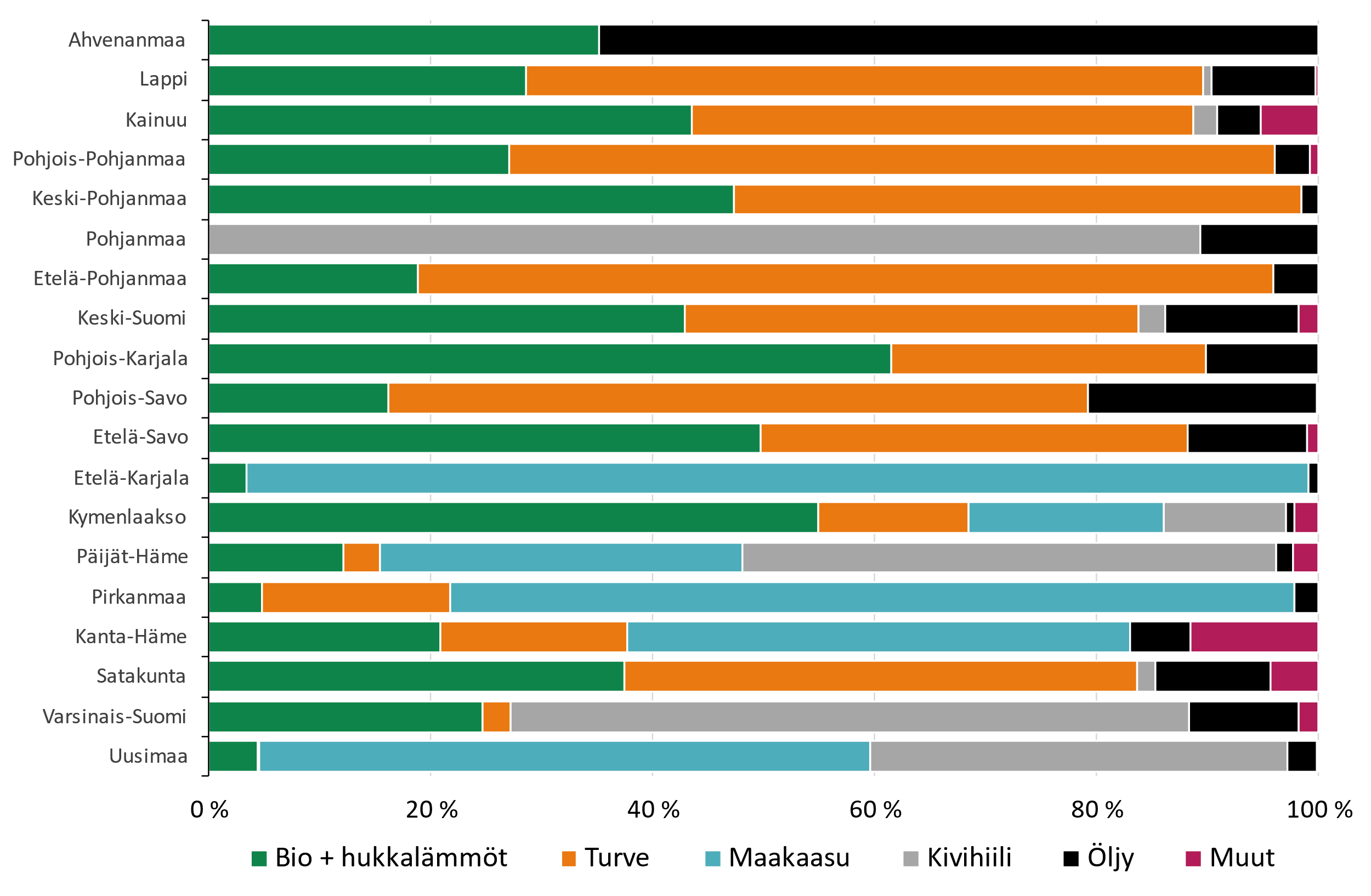 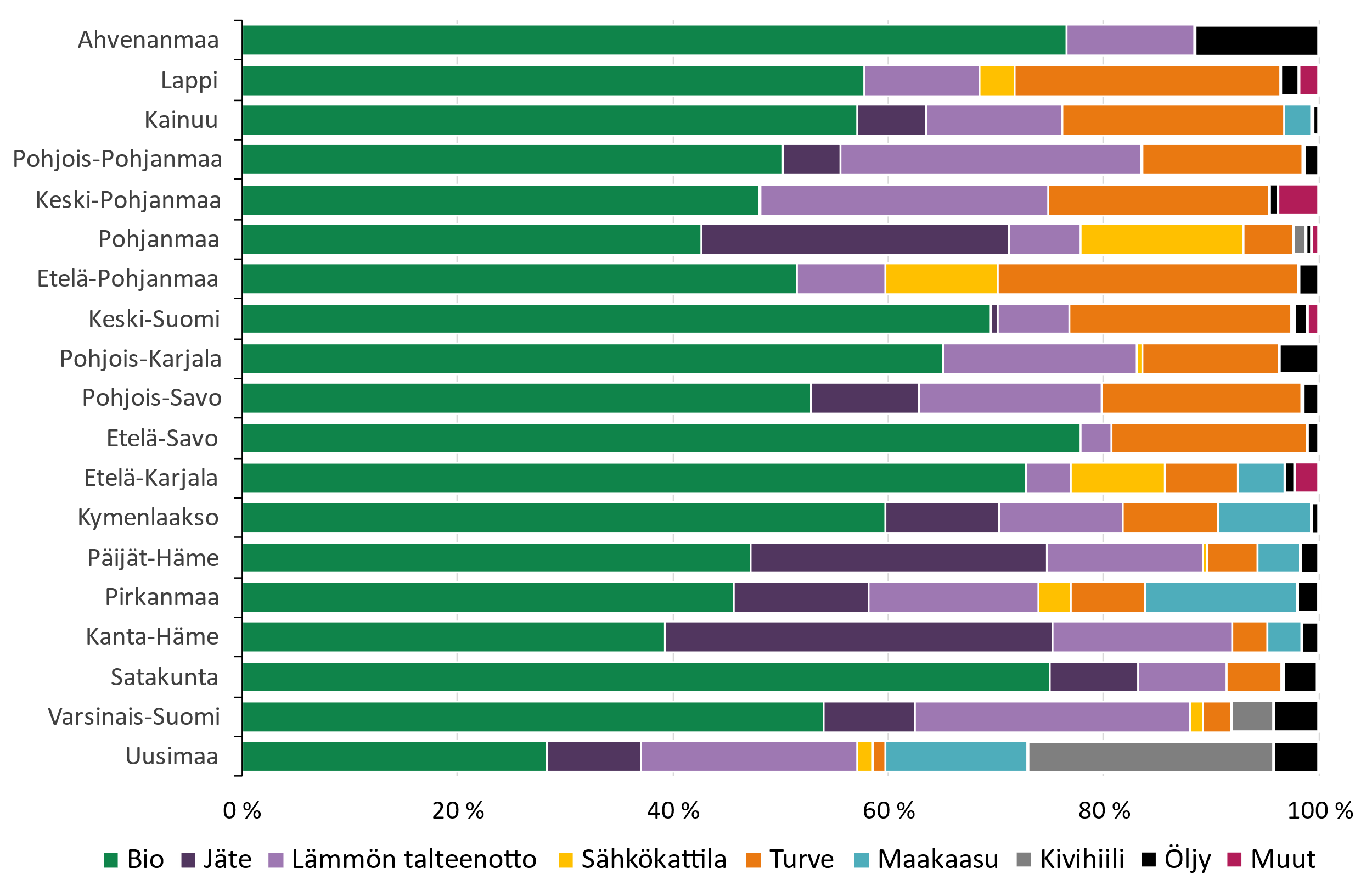 20
6.11.2024
Uusiutuvien polttoaineiden käyttö kaukolämmön ja siihen liittyvän sähkön tuotantoon
21
6.11.2024
Hukka- ja ympäristölämpöjen ja sähkökattiloiden hyödyntäminen
Sähkökattiloilla tuotettiin lämpöä 750 GWh vuonna 2023.

Hukka- ja ympäristölämpöjen talteenotolla tuotettiin 6 249 GWh kaukolämpöä.
Siirtimillä talteen otettua lämpöä 4 230 GWh 
Merkittävimmät lämmönlähteet: savukaasut, teollisuusprosessit sekä geoterminen energia
Lämpöpumpuilla tuotettua lämpöä 2 020 GWh 
Merkittävimmät lämmönlähteet: jätevesi, kaukojäähdytyksen paluuvesi ja datakeskukset
22
6.11.2024
Kaukolämmön kokonaispäästöt
Kaukolämmön tuotannon    CO2-päästöt olivat vuonna 2023 3,1 milj. tonnia 
Kaukolämmön kokonaispäästöt laskivat edellisvuodesta 22 %
23
6.11.2024
Kaukolämmön hankinnan hiilidioksidipäästöt
Vuonna 2023 kaukolämmön tuotannon ominaispäästöt olivat 85 gCO2/kWh 
Laskua edellisvuoteen: 26 %
Päästöt laskeneet 58 % vuodesta 2010
Yhteistuotantolaitosten polttoaineet on jyvitetty hyödynjakomenetelmällä
Lähteet: 
Tilastokeskus (2000…2022)
Energiateollisuus ry (1976…1999, 2023)
24
6.11.2024
Kaukolämmön keskihinta sekä minimi- ja maksimiarvot (sis. alv)
Hinta sisältää kaikki verot, teho- ja energiamaksut ja mahdolliset muut vuotuiset kaukolämpömaksut. Ei sisällä liittymismaksuja.
Lämmön myynnillä painotettu keskihinta: 100,69 €/MWh
Aritmeettinen keskihinta: 96,26 €/MWh
25
6.11.2024
Kaukolämpöyritysten lukumäärän jakautuma lämmön keskihinnan mukaan vuonna 2023 (sis. alv)
Hinta sisältää kaikki verot, teho- ja energiamaksut ja mahdolliset muut vuotuiset kaukolämpömaksut. Ei sisällä liittymismaksuja.
Kuvaaja edustaa vain tilaston myynti-osioon vastanneita yrityksiä.
26
6.11.2024
Kaukolämmön hinta uudisrakennuksissa (€/MWh)Teho- ja energiamaksu, sis. verot
Hinta sisältää kaikki verot, teho- ja energiamaksut ja mahdolliset muut vuotuiset kaukolämpömaksut. Ei sisällä liittymismaksuja.
Lähde: Energiateollisuus ry, Hintatilasto 07/2023
27
6.11.2024
Kaukolämmön reaalihinnan kehitysElinkustannusindeksillä korjattuna, verollinen ja veroton keskihinta
Lähde: Energiateollisuus ry, Hintatilasto 07/2023
28
6.11.2024
Kaukolämmön käytön jakaantuminen 2023
29
6.11.2024
Asiakkaiden osuudet sopimusteholuokittain
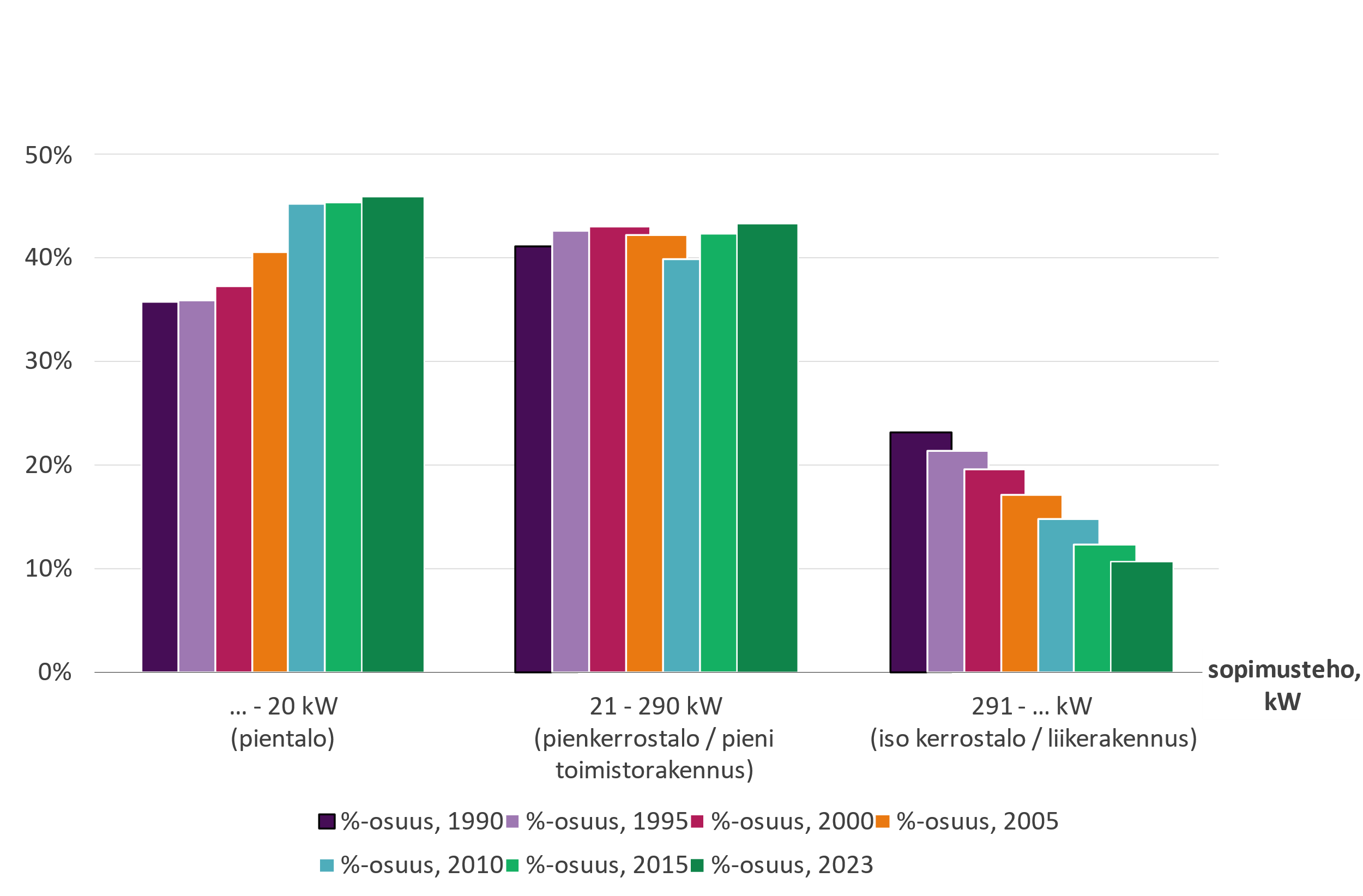 Kaukolämpöasiakkaita: 160 000
Noin 130 000 asuintaloasiakasta
3,0 miljoonaa asukasta
30
6.11.2024
Kaukolämmön tuotantokapasiteetti ja asiakkaiden sopimusteho
31
6.11.2024
Analyysi
Kaukolämmön arvioitu kulutus kuukausittain
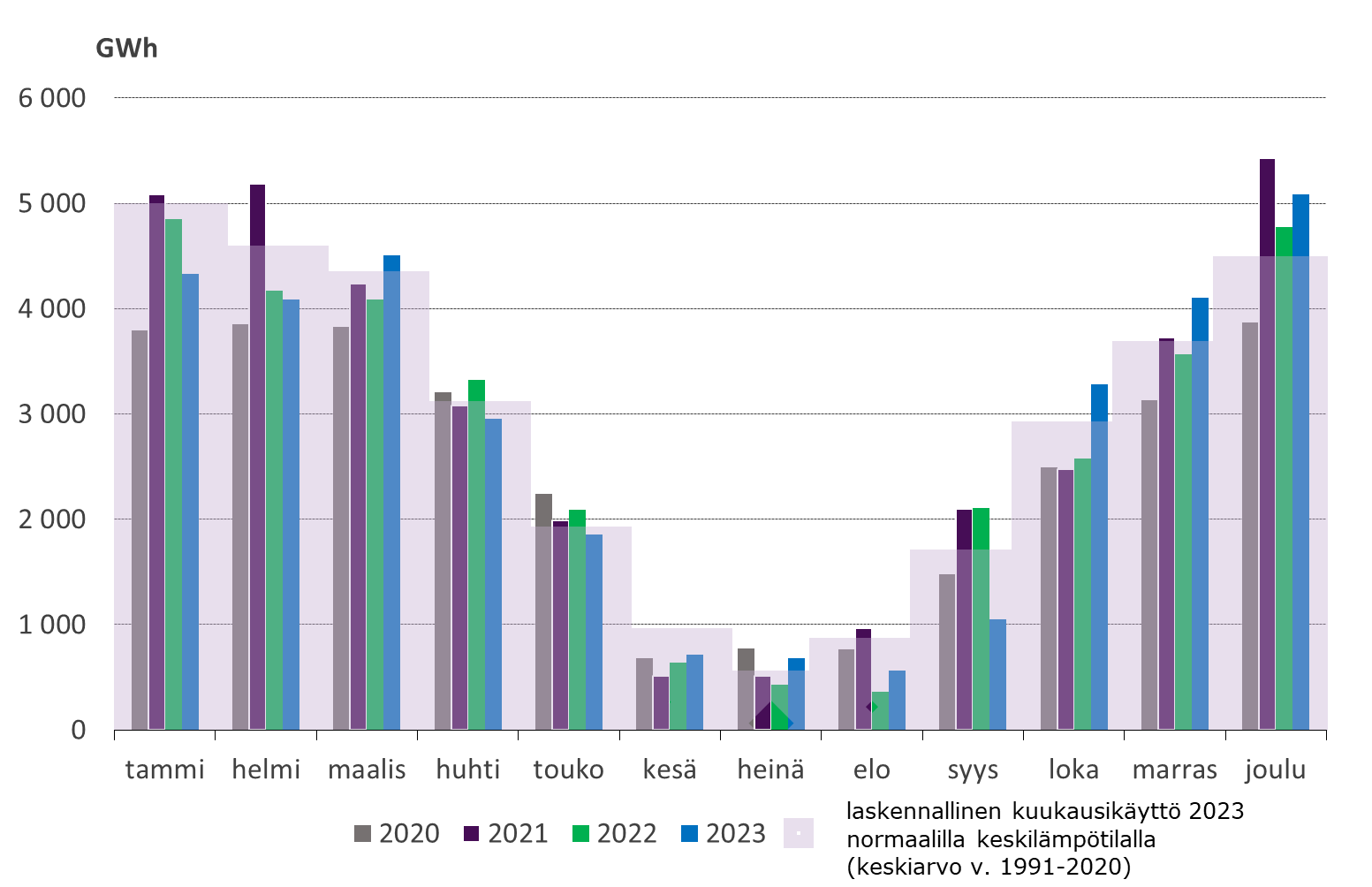 Vuosi 2023 oli noin 0,3 astetta normaalivuotta lämpimämpi.
Kuukausilämpötilat erosivat kuitenkin keskimääräisestä vuodesta. 
Tammi-, helmi- ja kesäkuukaudet olivat normaalia lämpimämpiä, mutta maaliskuu ja loppuvuosi olivat normaalia kylmempiä.
33
6.11.2024
Vertailu 2021 - Huolimatta suuresta erosta kokonaiskysynnässä, sähkön ja lämmön piikkikulutukset ovat varsin lähellä toisiaan
Lähde: Energiateollisuus, Helen open data 2021, tunnittainen kysyntä, kaukolämmön kysyntä skaalattu Helenin tuntidatan perusteella
Vuonna 2021 kaukolämmön ja sähkön kulutuspiikit osuivat samoihin hetkiin. 
Kaukolämmön suuri osuus lämmityksessä pienentää sähkön kysyntähuippuja merkittävästi.
Kaukolämpö tukee sähköjärjestelmää.
34
6.11.2024
Vertailu 2021 – sähkön ja kaukolämmön kysyntähuippu talvella
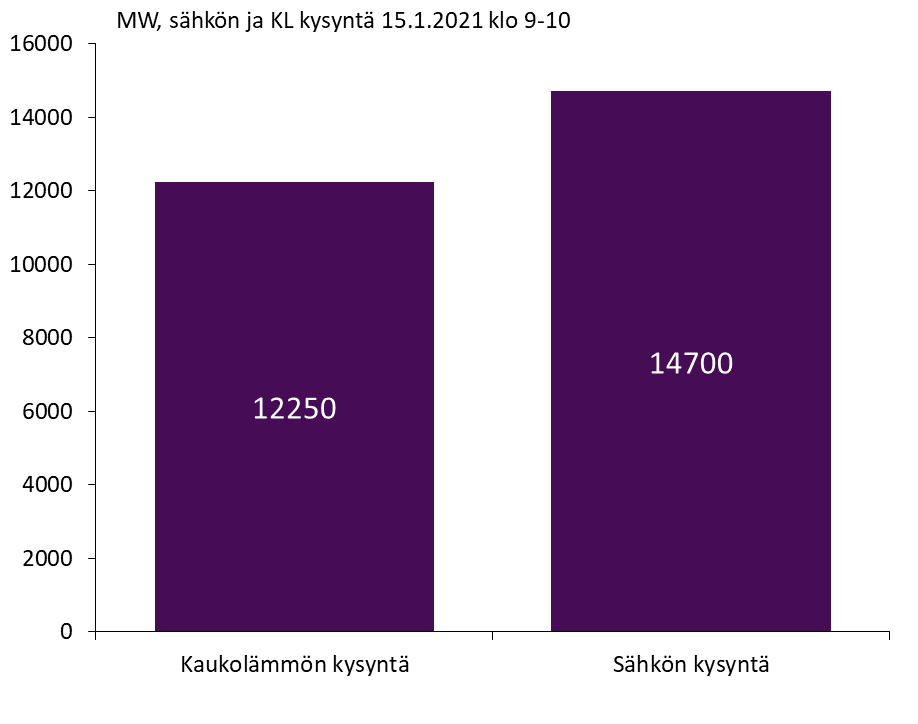 Kaukolämmön kysyntä on huippukulutuksen aikaan samaa suuruusluokkaa kuin sähkön kysyntä vaikka vuositasolla sähkön kysyntä on merkittävästi kaukolämmön kysyntää suurempaa (n. 85 TWh vs  n. 35 TWh)
Kaukolämmön CHP-laitokset tuottavat merkittävän määrän sähköä (2 500 MW) samalla kuin tuottavat lämpöä 
Kaukolämmön suuri osuus lämmityksessä pienentää sähkön kysyntähuippuja merkittävästi, sähkön tuotannon lisäksi
35
6.11.2024
Sähkökattiloiden vaikutus polttoaineiden kulutukseen – Sähkökattila laski Seinäjoen kaukolämpöverkon polttoainetarvetta merkittävästi
-31 %
Vaikka kaukolämmön tarve verkossa hieman kasvoi, polttoaineita kului sähkön ja lämmön tuotantoon reilu 30% vähemmän. Sähkökattilalla tuotettiin noin 20% verkon lämmön tarpeesta. Seinäjoella sähkökattilan käyttöönotto laski yhdessä laskeneiden sähkön markkinahintojen kanssa myös sähköntuotantoa merkittävästi.
36
6.11.2024
Tulevaisuusskenaariot
Fossiilisten ja turpeen käyttö laskee nopeasti
38
6.11.2024
Biomassan ja jätteen osuus kaukolämmössä tulee laskemaan hieman vuosikymmenen loppua kohden
39
6.11.2024
Sähköistyvä kaukolämmön tuotanto korvaa fossiilisia ja turvetta sekä pienentää biomassan energiakäytön tarvetta
40
6.11.2024
Kaukolämmön hankinnan energialähteet 1990-2030
*sisältää lämpöpumput ja hukkalämmöt
Lähde vuosille 2024-2030: Jäsenkysely keväällä 2024
41
6.11.2024